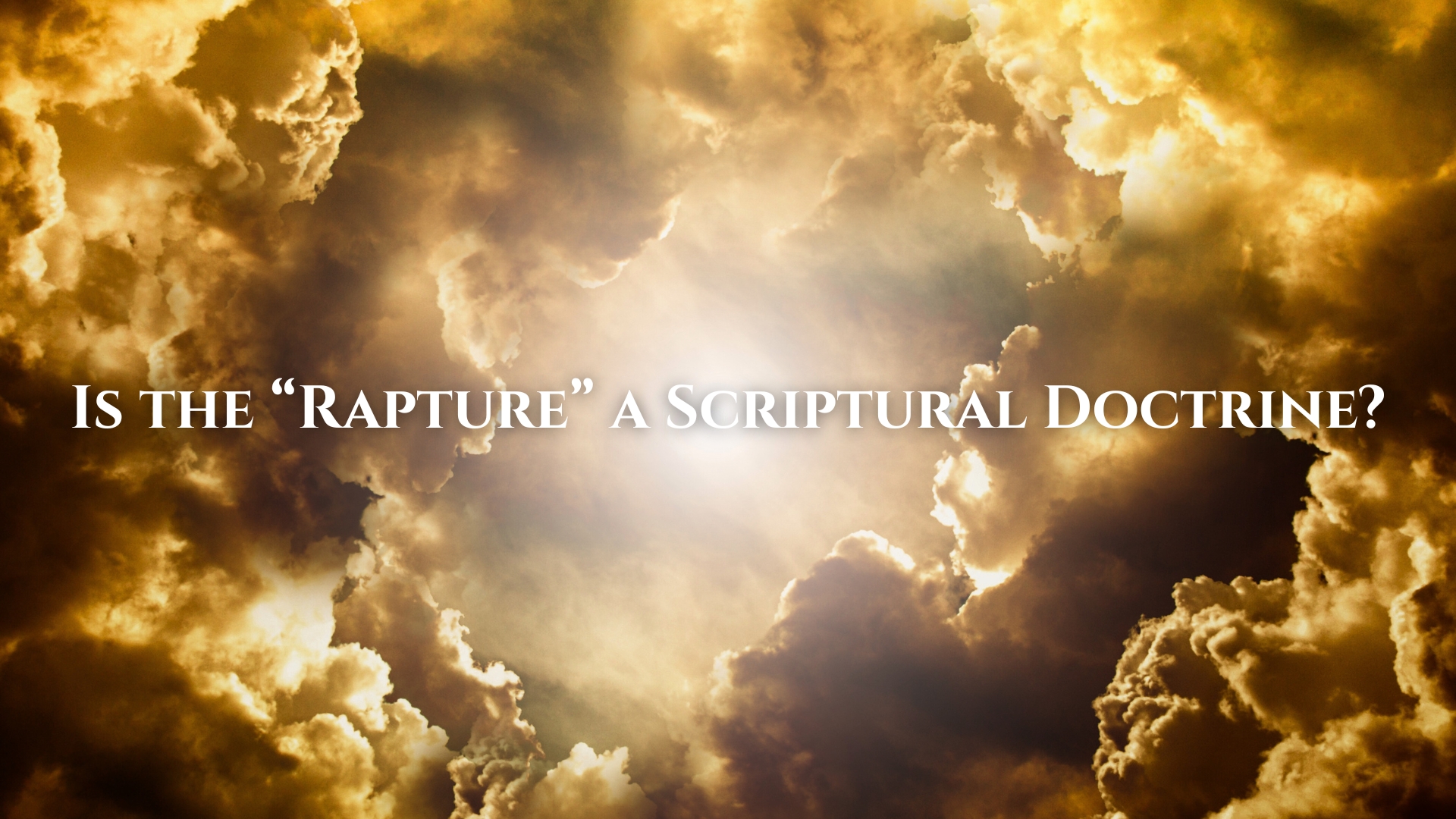 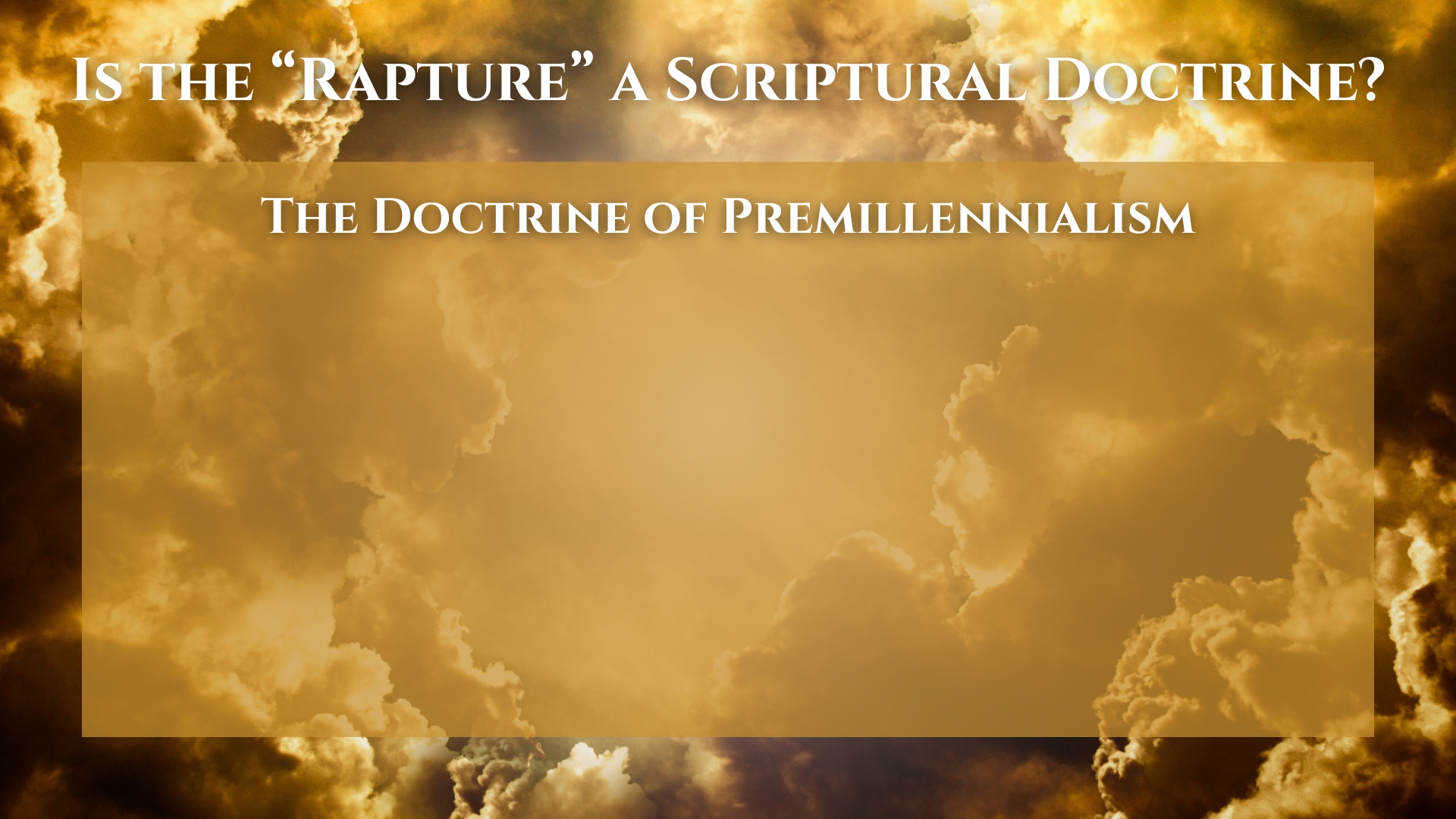 The Term
Pre – before
Millennial – 1,000 years
Ism – belief
Premillennialism is a doctrine stating that Christ will come again to establish a physical kingdom on earth and reign for 1,000 literal years.
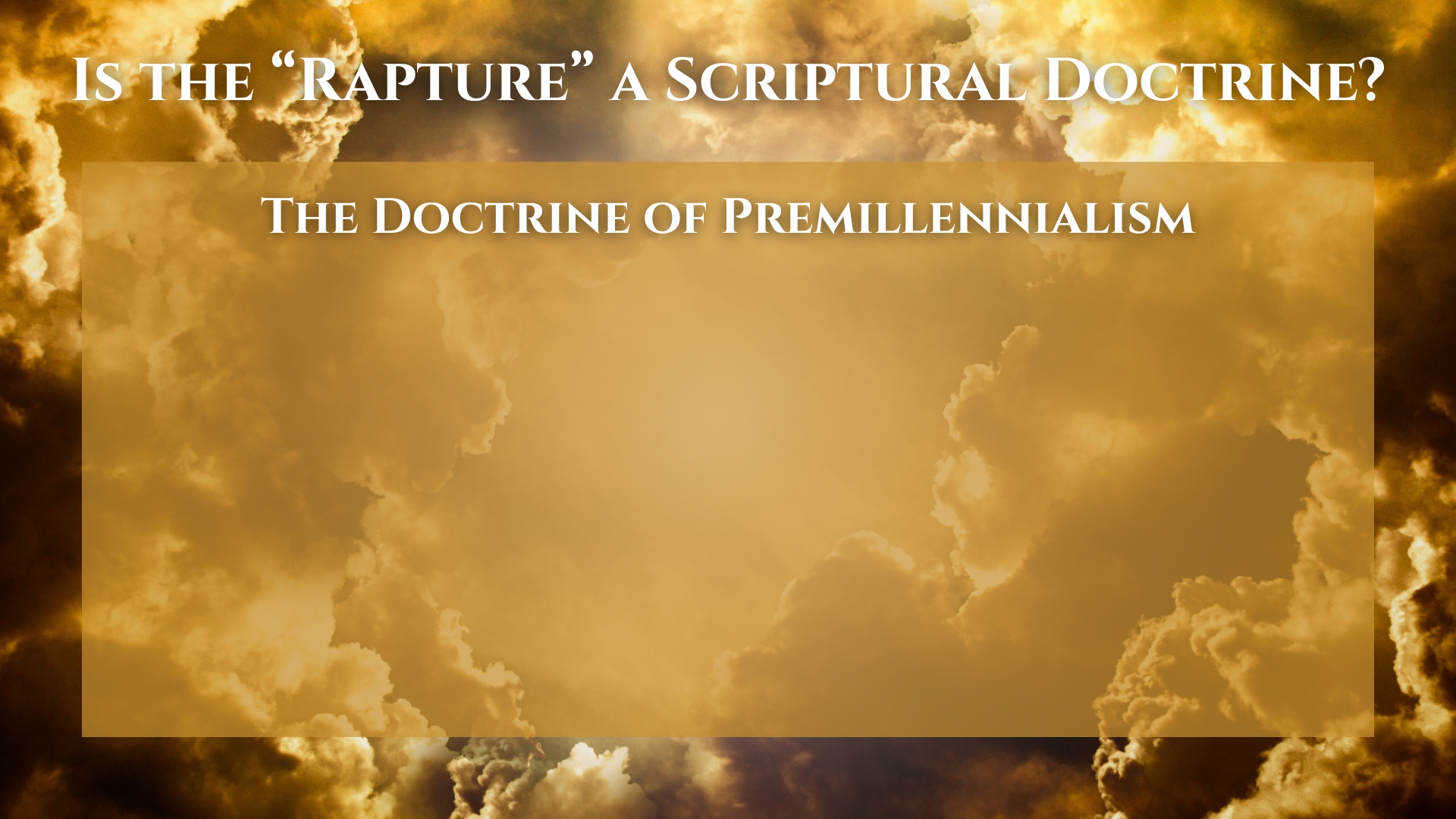 The Sequence of Events
Christ originally came to establish the kingdom of prophecy – a physical kingdom in Israel.
The Jews rejected Christ.
The church, unknown to prophecy, was established instead of the kingdom until Christ comes again.
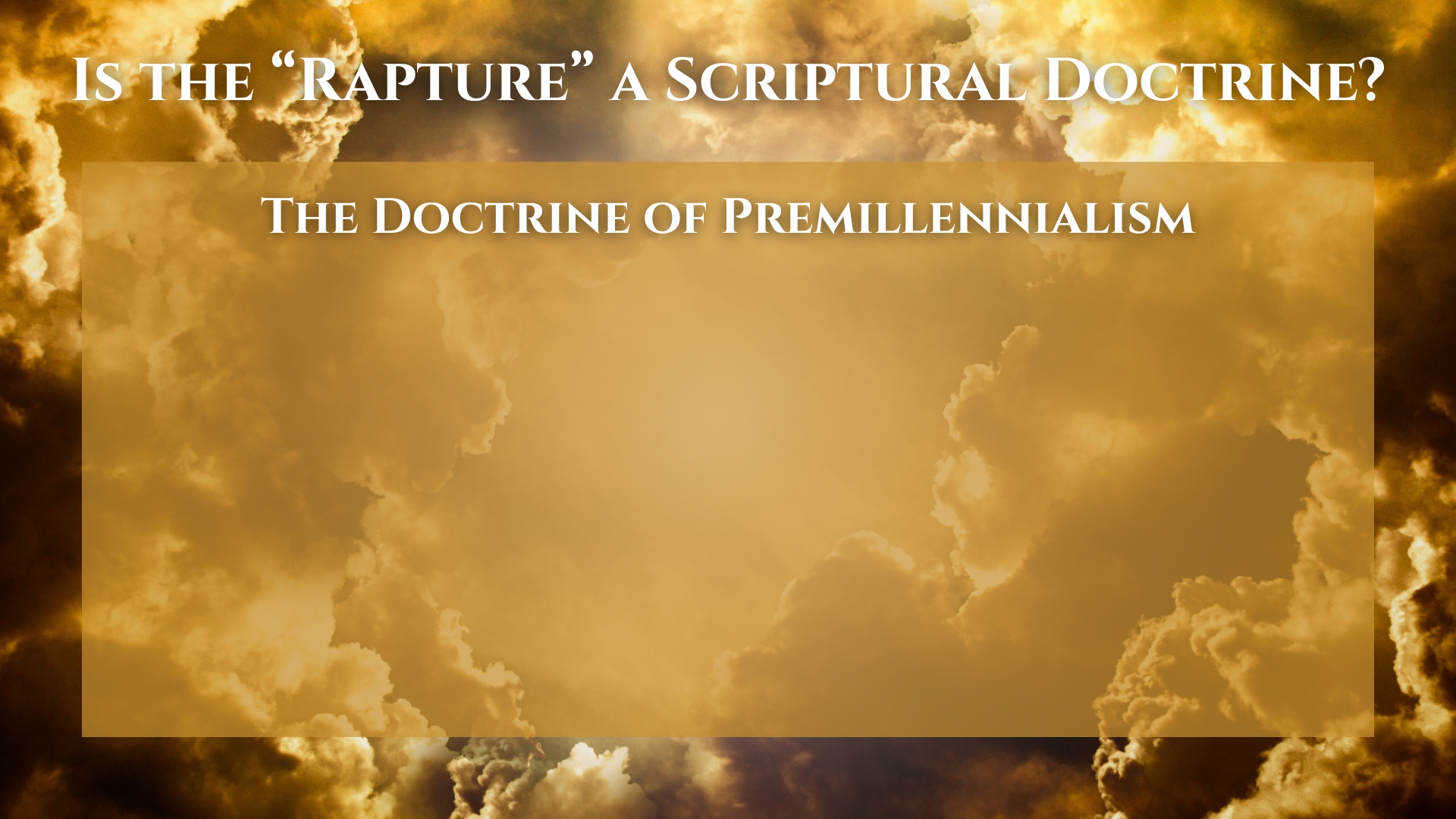 The Sequence of Events
There will be a secret and silent coming of Christ where the righteous dead are raised and are “raptured” or caught away with the living righteous.
There will be seven years of tribulation on the earth.
Christ will come again visibly with the raptured righteous, and there will be the physical battle of Armageddon – good vs evil.
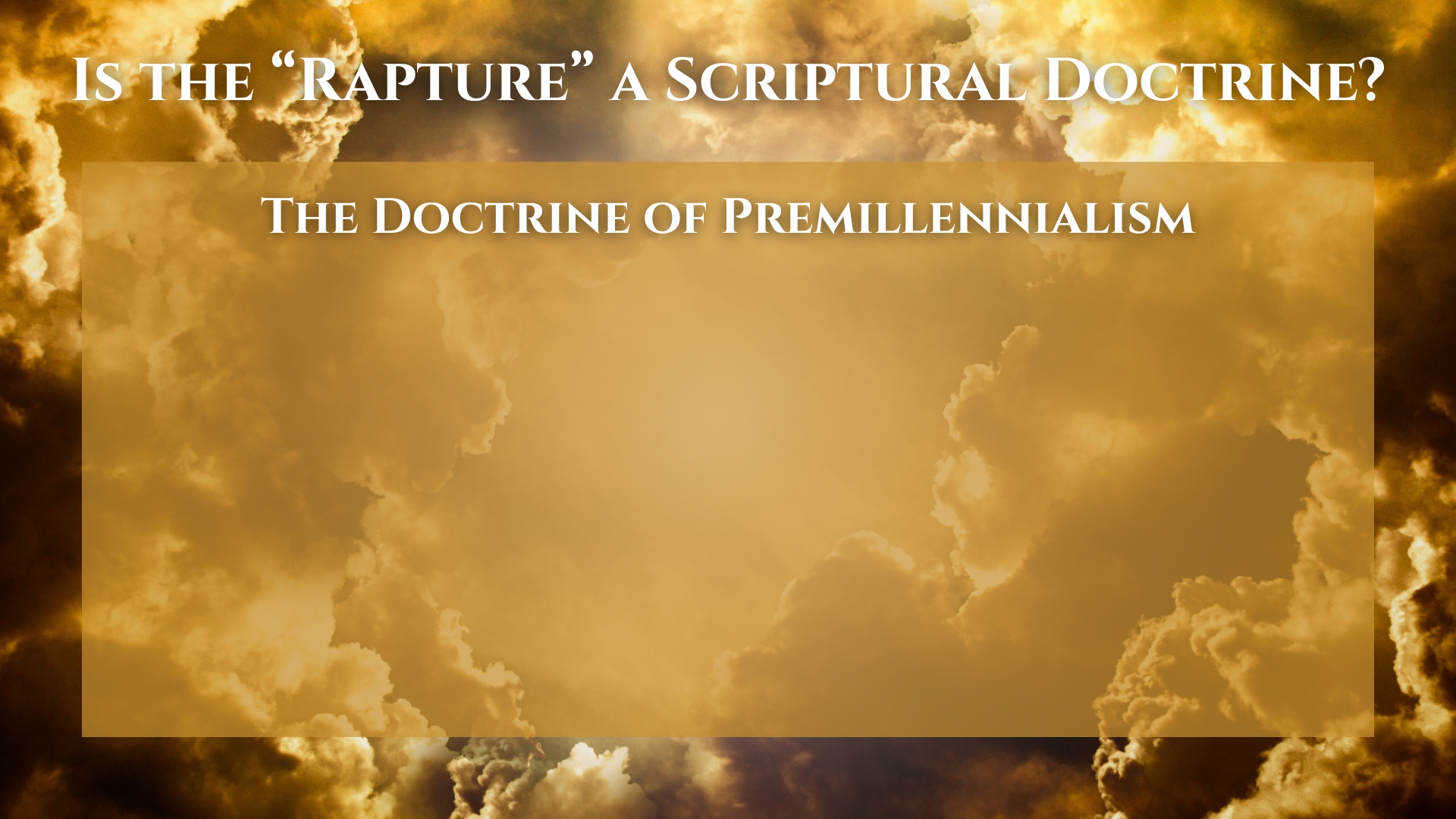 The Sequence of Events
Christ will reign on a physical throne in Jerusalem for 1,000 years.
Finally, there will be a resurrection of the wicked, and judgment followed by heaven or hell.
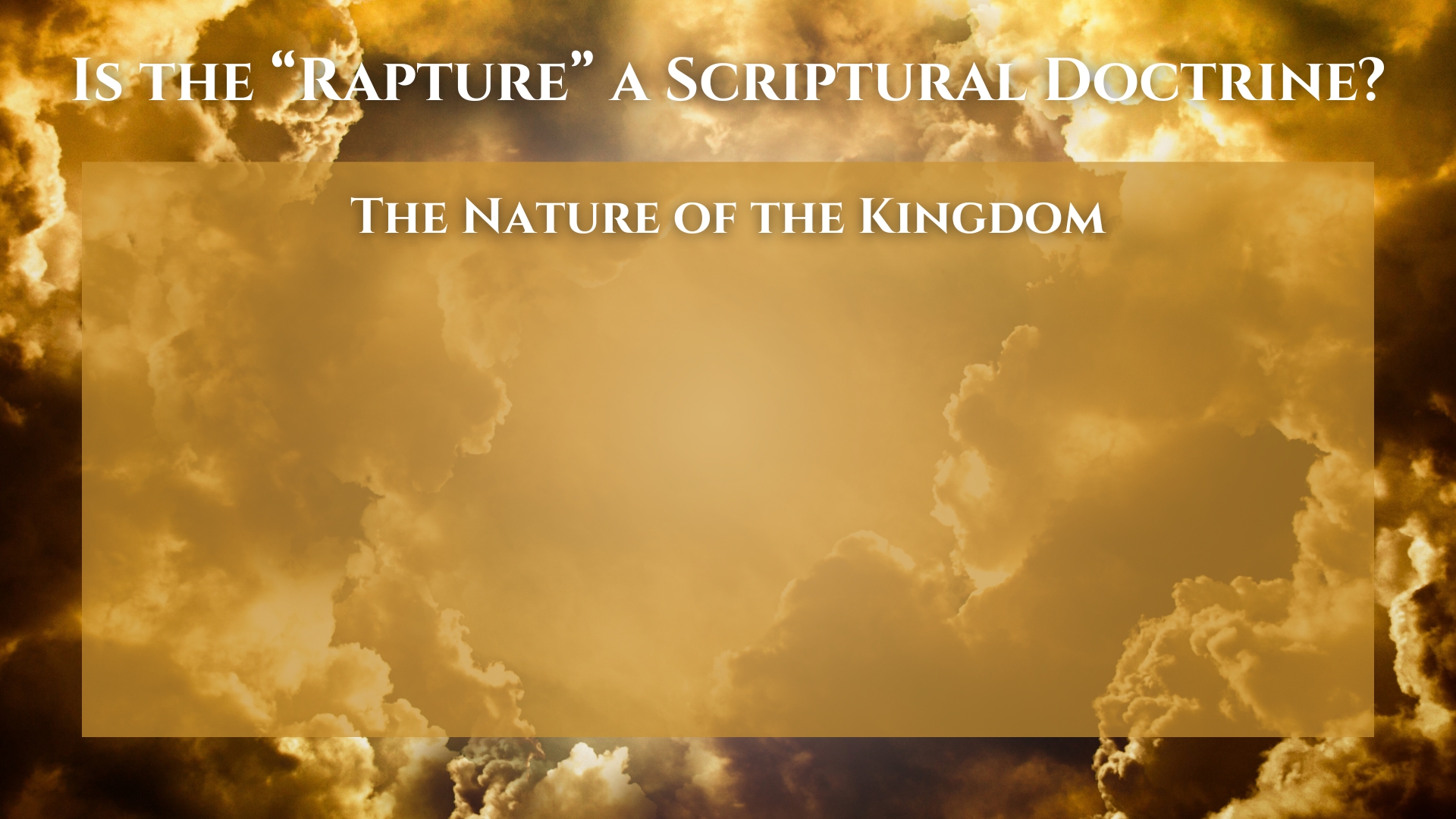 The Kingdom in Prophecy
Circumstance – Psalm 2 (cf. Acts 4:24-28) – resisted/rejected
Time – Isaiah 2:2; Joel 2:28, 32 (cf. Acts 2:16-17); Daniel 2:28, 44-45 – “last days”
Nature – Isaiah 2:3-4 – spiritual, in truth
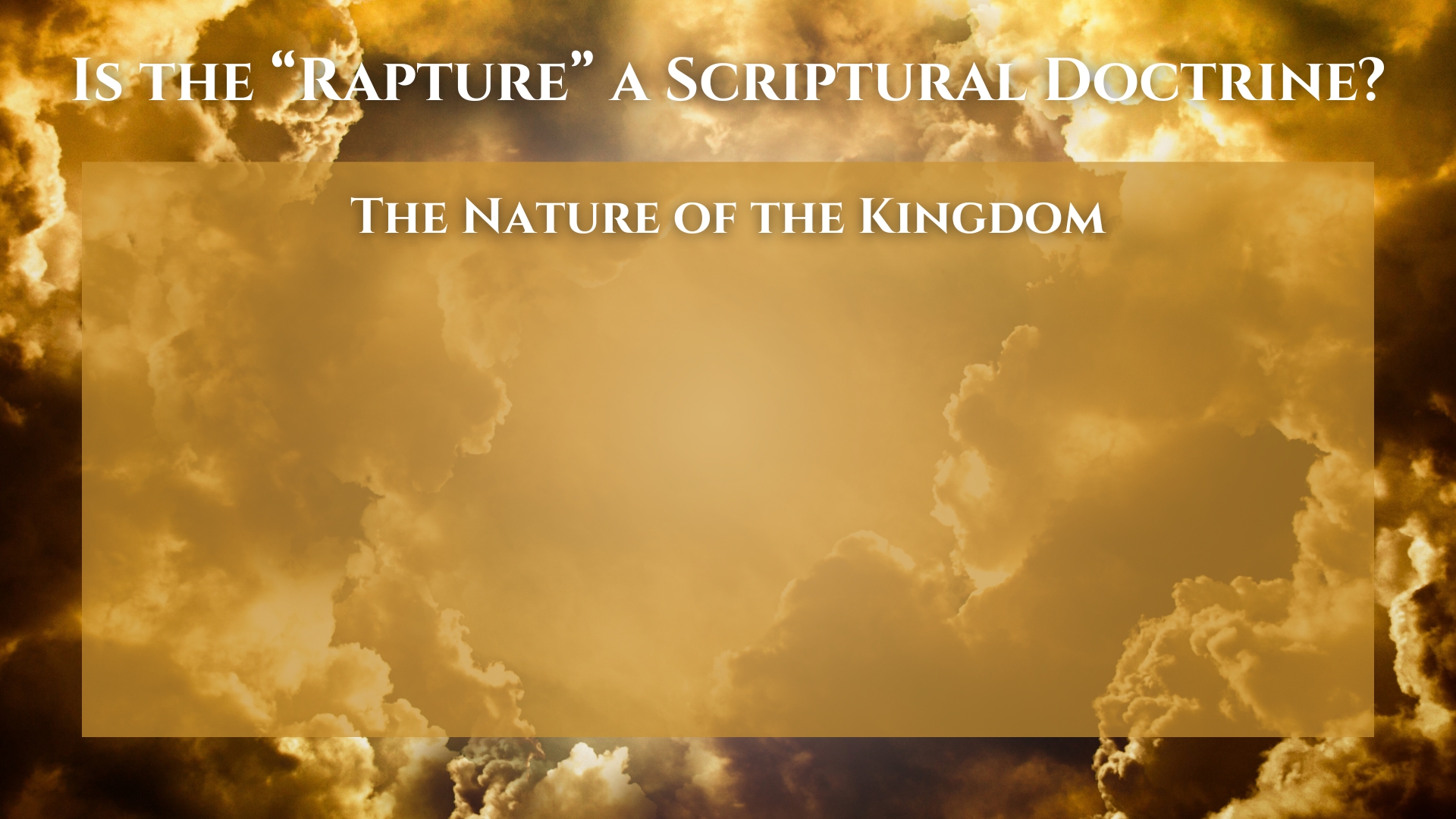 The Kingdom at Hand
Circumstance – Matthew 16:13-19, 21 (cf. Acts 2:27, 29, 31) – resisted/rejected
Time – Matthew 16:28; Mark 9:1 – during Roman rule, last days.
Nature – John 6:14-15, 26-27, 63, 66; 18:33-37 – spiritual, in truth
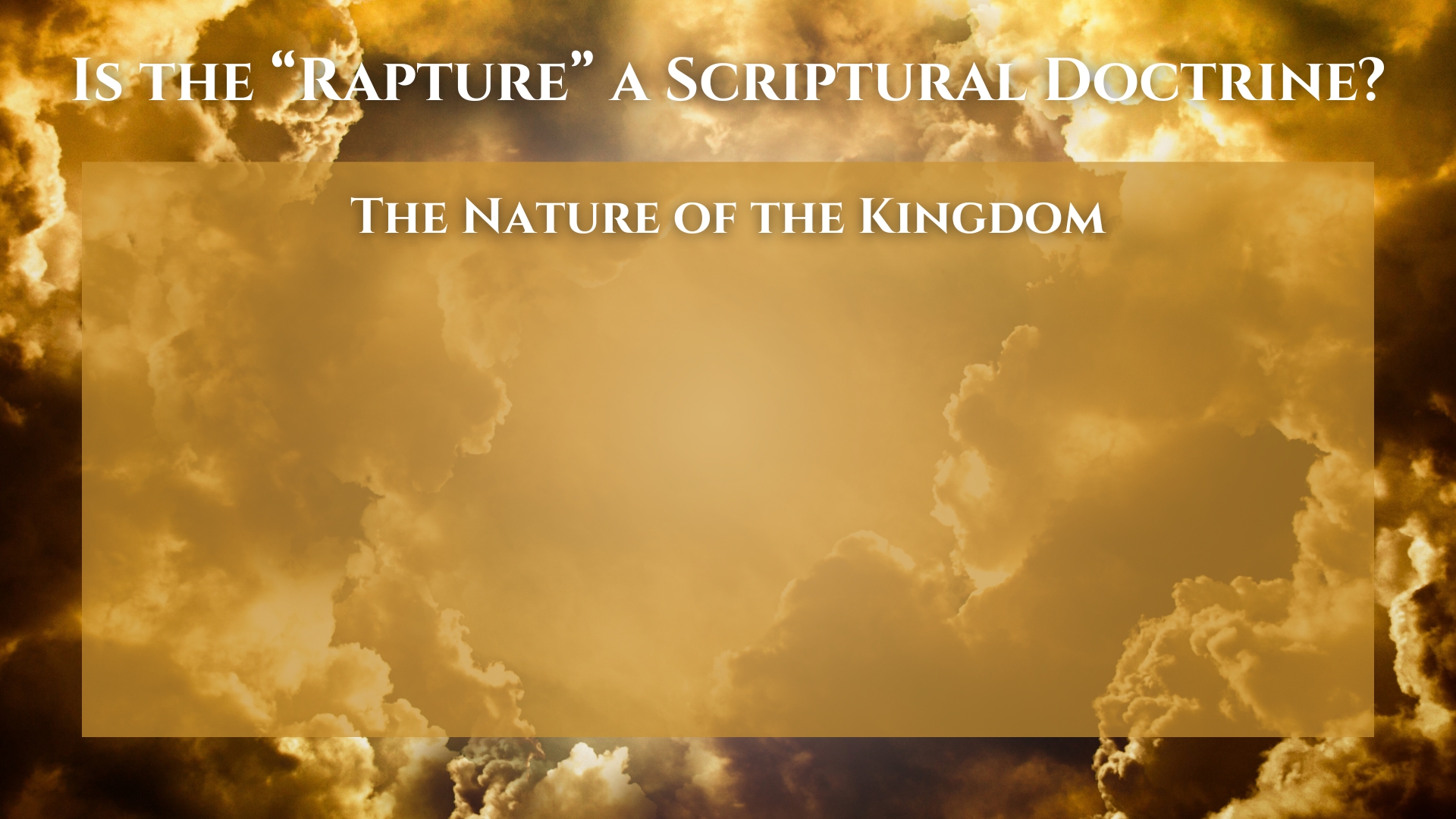 The Kingdom Has Come
Circumstance – Matthew 21:38-44; 1 Peter 2:6-10 – resisted/rejected, but kingdom established.
Time – Colossians 1:13; Revelation 1:9 – present during Roman rule, last days.
Nature – Hebrews 12:18, 22-24, 27-28 – spiritual, in truth, not shaken.
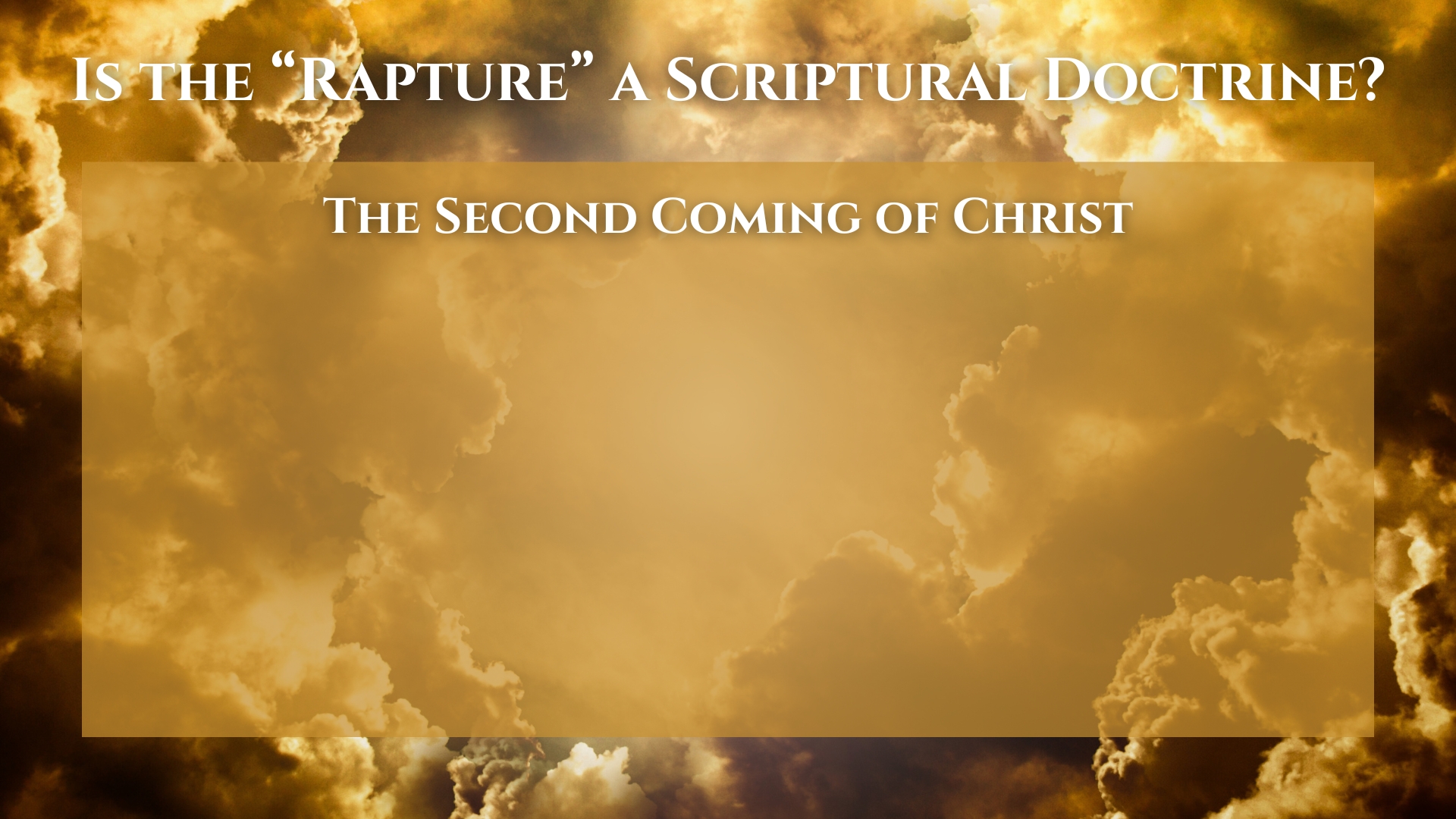 His Coming and Kingdom
Hebrews 9:27-28; Colossians 1:13-14 – apart from sin for salvation; blood already dealt with sin, established kingdom.
1 Corinthians 15:22-24 – He will deliver the already established kingdom to the Father.
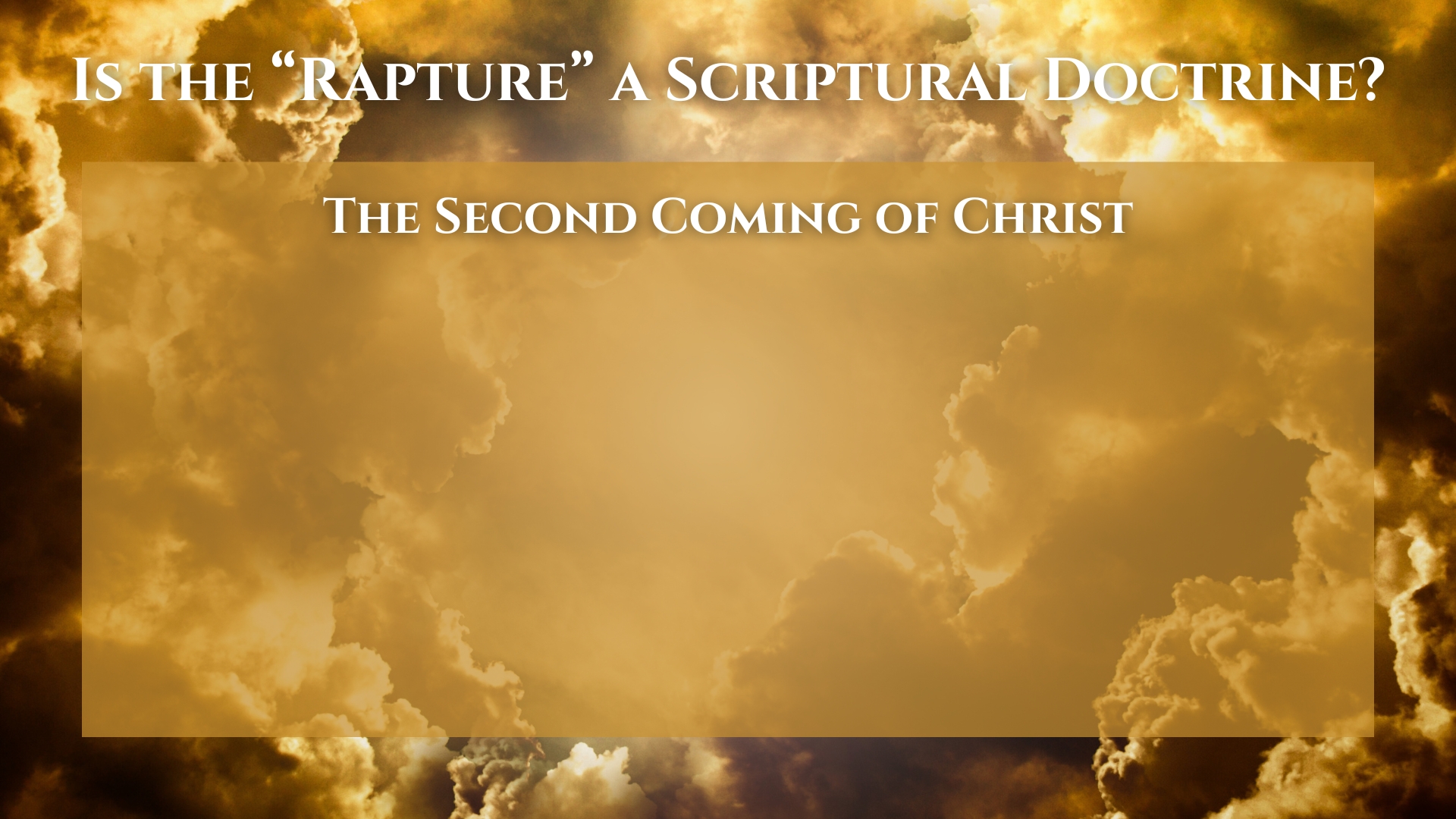 His Coming and the Resurrection and Judgment
Premillennialism – There will be a secret and silent coming of Christ where the righteous dead are raised and are “raptured” or caught away with the living righteous.
Proof text – 1 Thessalonians 4:13-18
(vv. 13-14) – information for the encouragement of Christians about those who had passed away.
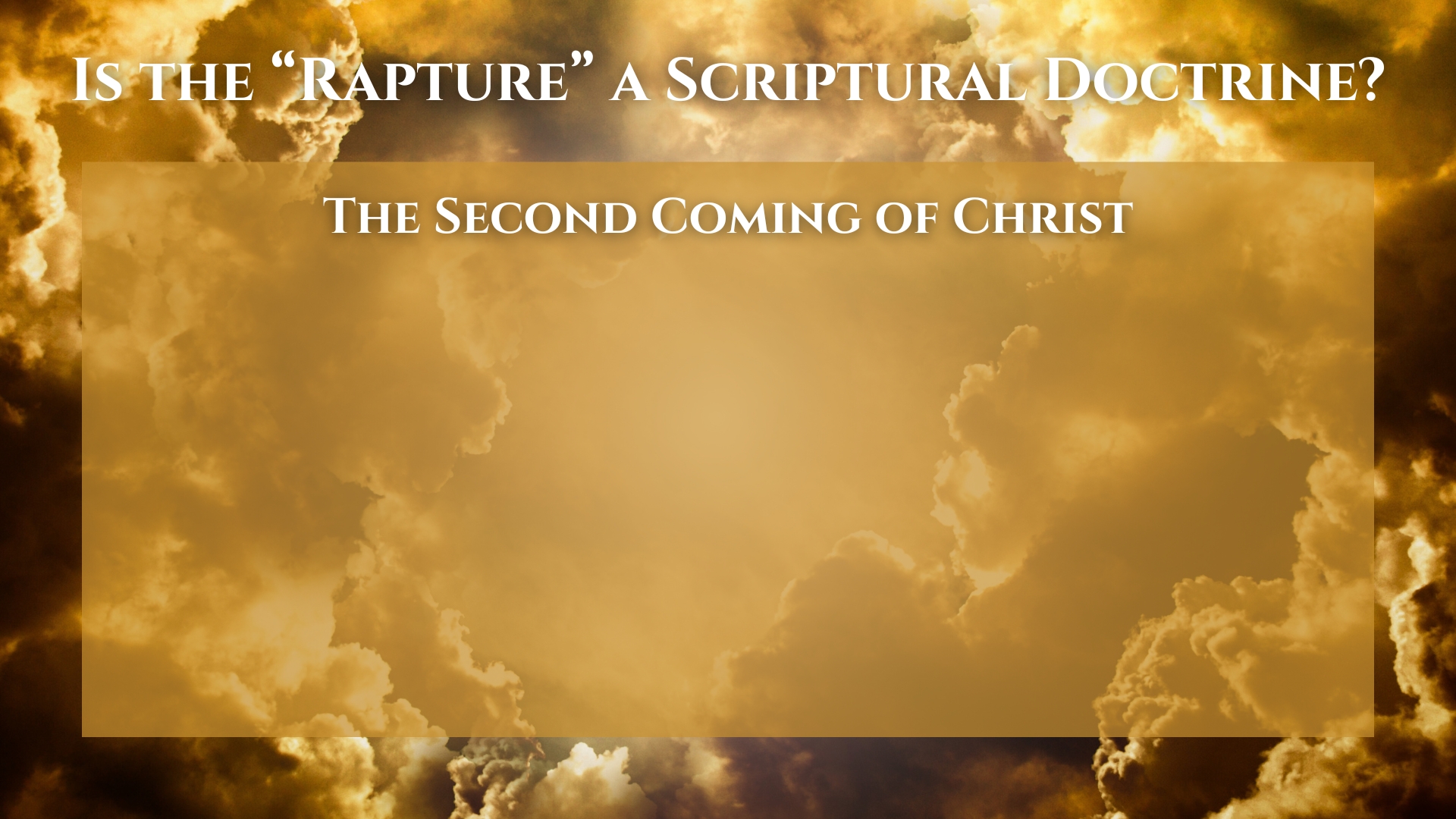 His Coming and the Resurrection and Judgment
Premillennialism – There will be a secret and silent coming of Christ where the righteous dead are raised and are “raptured” or caught away with the living righteous.
Proof text – 1 Thessalonians 4:13-18
(vv. 16-17) – does this fit “secret,” or “silent?” Is this for only 7 years, or forever? Is this the 2nd of 3 comings?
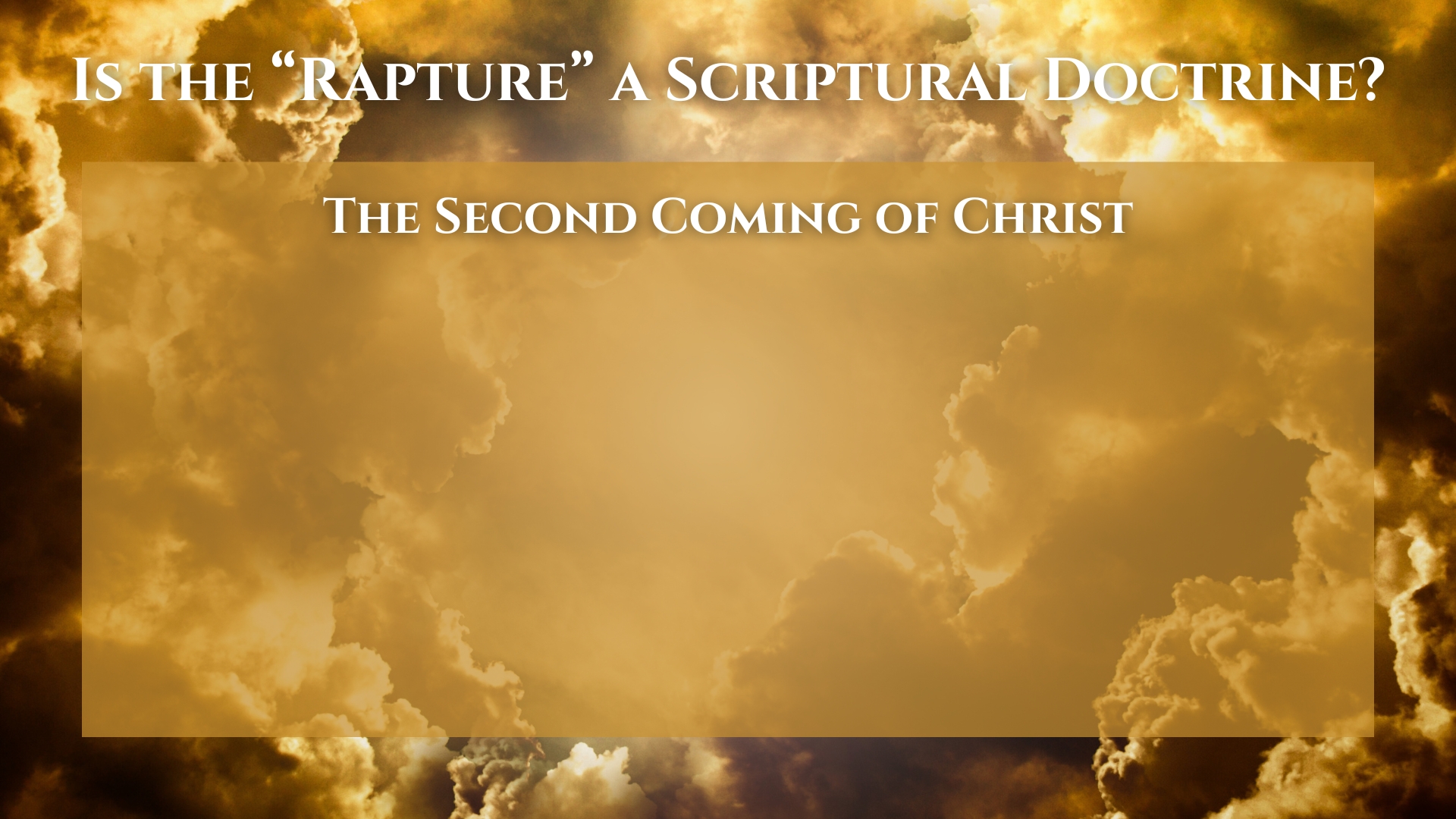 His Coming and the Resurrection and Judgment
Premillennialism – There will be a secret and silent coming of Christ where the righteous dead are raised and are “raptured” or caught away with the living righteous.
Proof text – 1 Thessalonians 4:13-18
(v. 16) – does “first” refer to the righteous being raised separate from the wicked?
(vv. 15, 17) – “first” is in relation to the living.
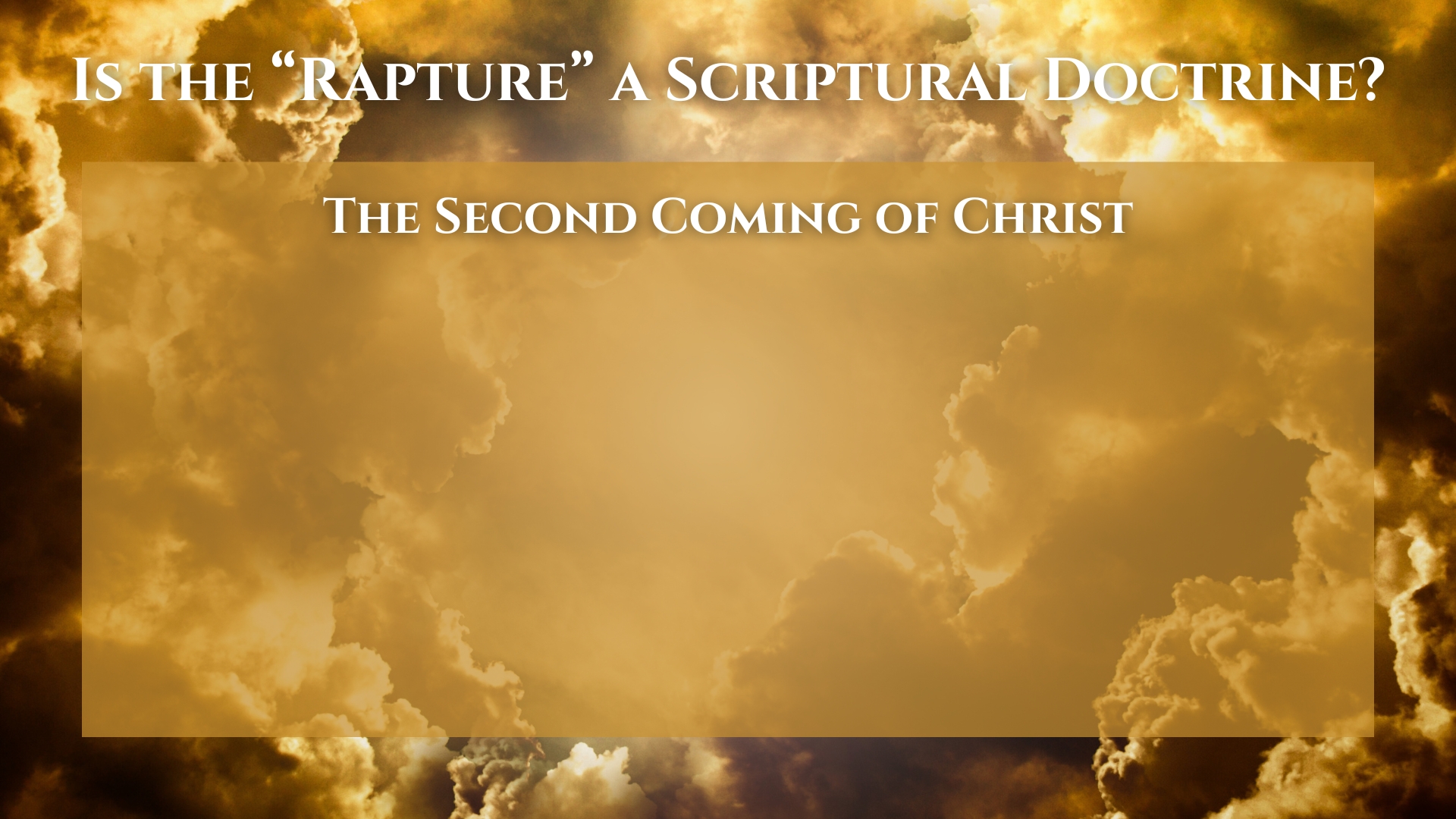 His Coming and the Resurrection and Judgment
At Christ’s coming there will be one resurrection – John 5:28-29; Acts 24:15; 1 Corinthians 15:21-24
Universal judgment – 2 Corinthians 5:10-11; 2 Thessalonians 1:6-10
His second coming is His final coming – Hebrews 9:28; 1 Corinthians 15:24
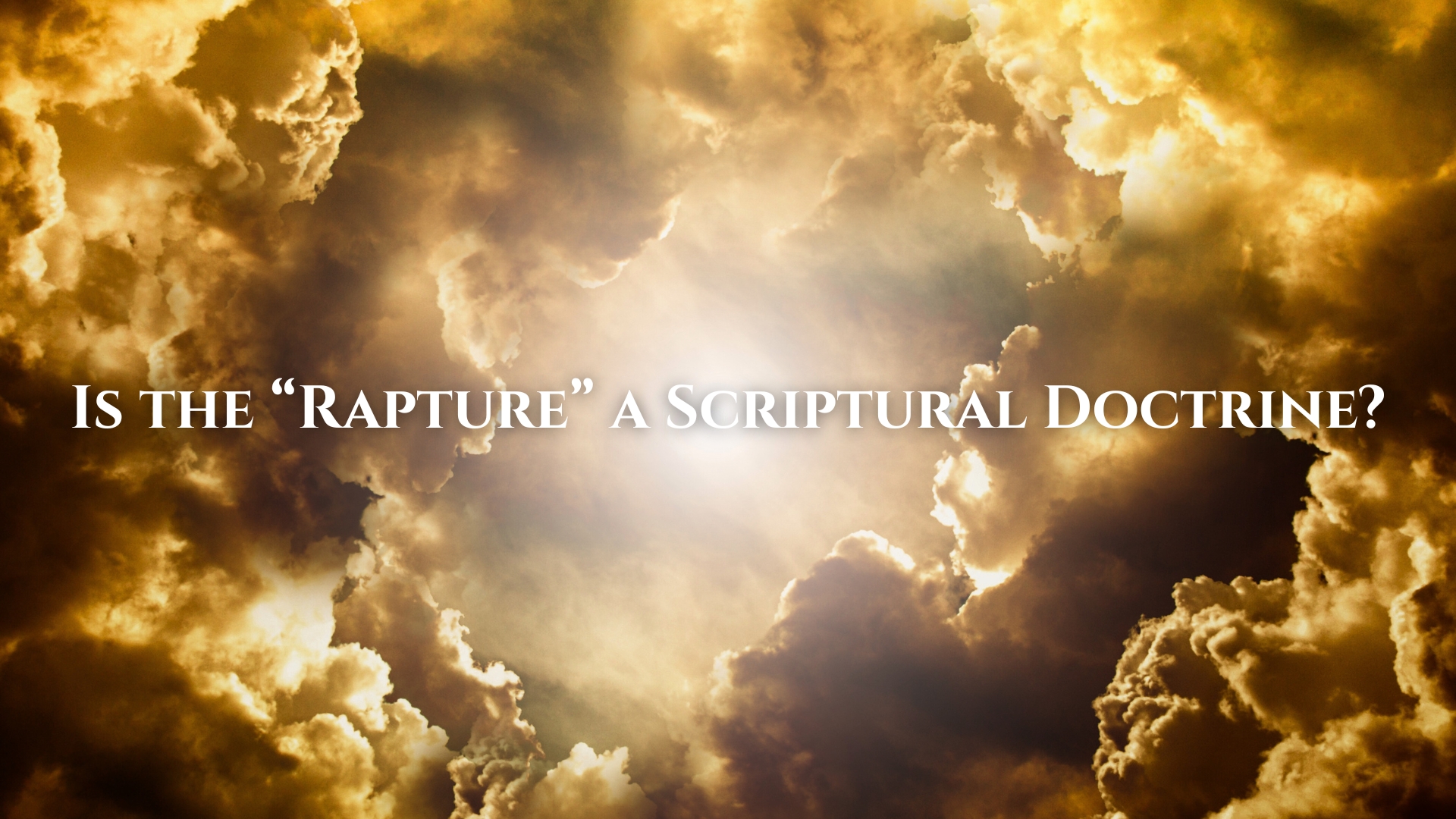